File Construction WorkshopYear 5 (Tenure) Original content: CTLD 2020Updates: Kerri Sowers Fall 2023
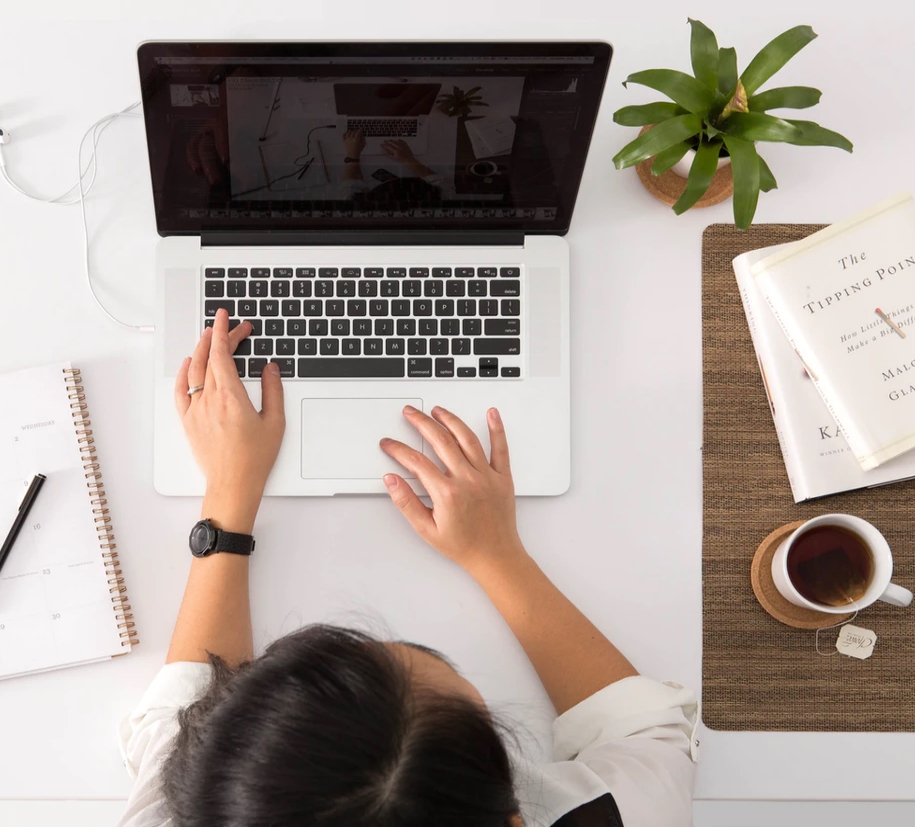 Today’s Session
Important Resources
Year 5 (Tenure) File Construction
Questions
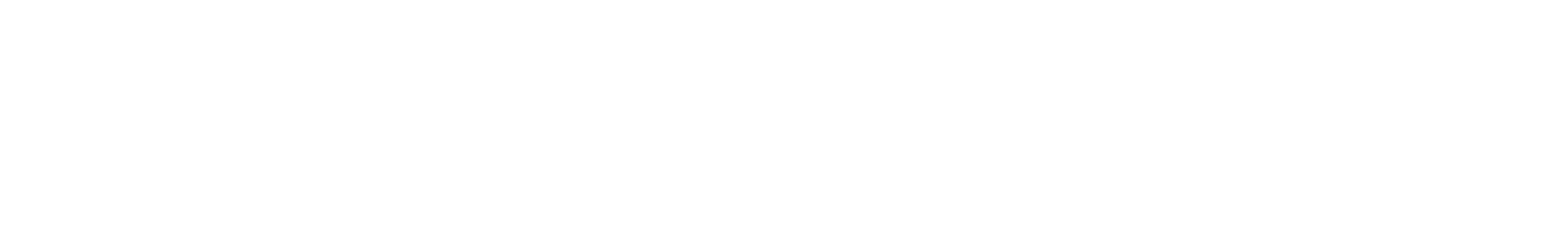 Important Resources
Locally Negotiated Agreements 
Faculty Evaluation Procedure MOA
Faculty Evaluation Policy (University Standards – section 6.00 and 10.0) 
Program Standards
School Standards
Covid MOA
Online Course MOA
Personnel Actions Calendar
Summary Due Dates
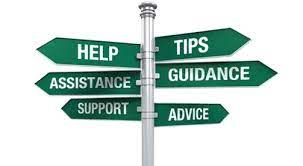 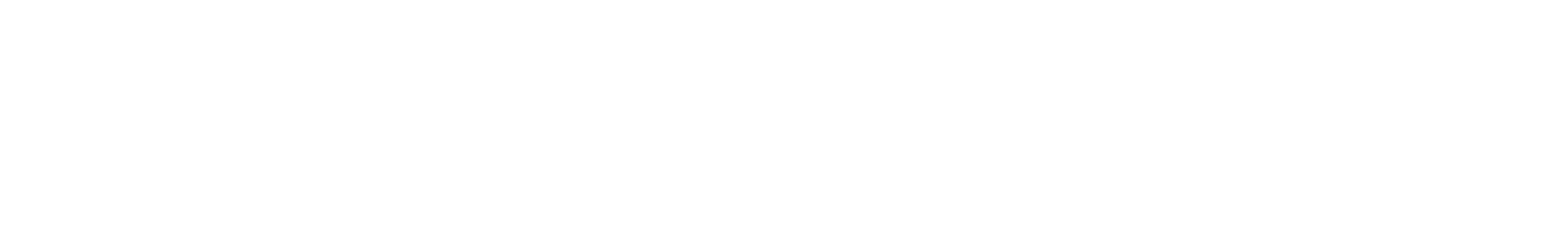 File Construction Approach
YR 5 file is due by 5pm on January 30th

Review MOA, Policy, & Standards
Ask mentor/colleagues for samples & advice
Consider your audience (PRC, Dean, FRC, Provost, President)
Gather artifacts/evidence of excellence
Engage in thoughtful self-reflection
Utilize FAWN
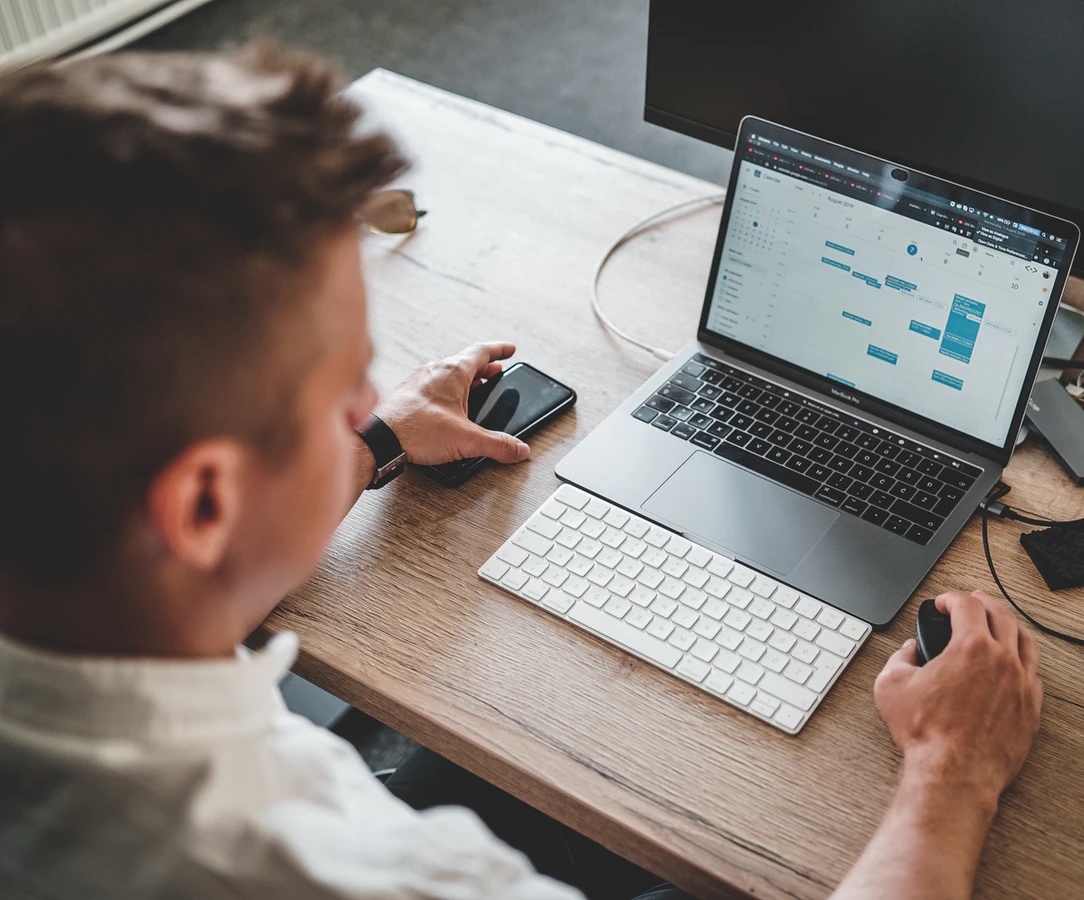 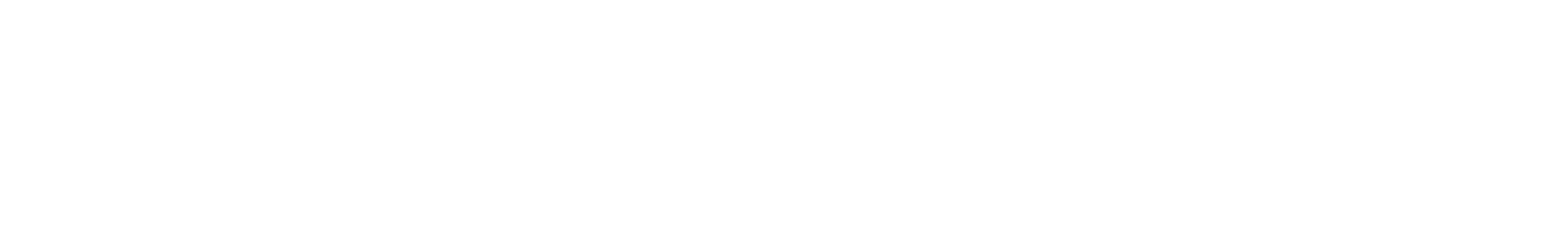 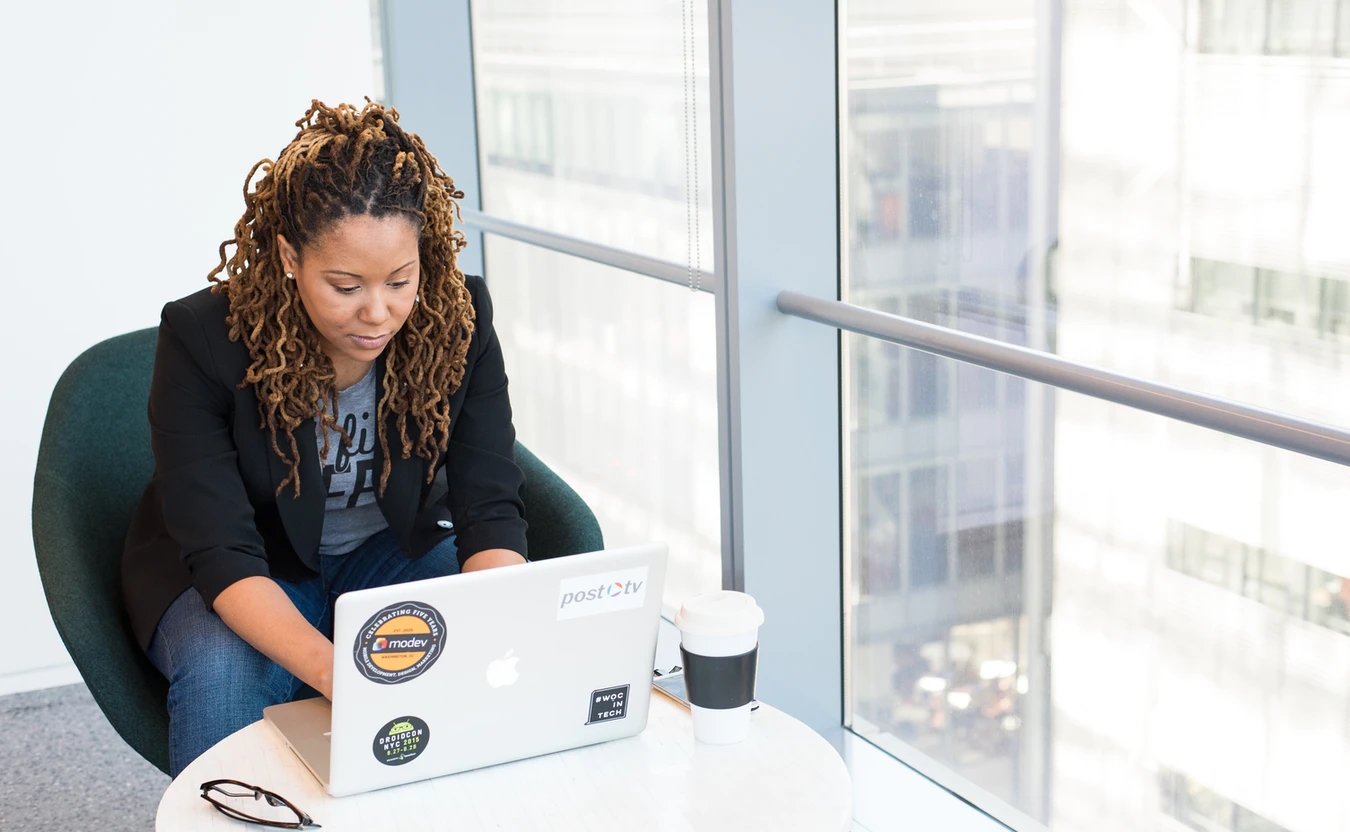 Purpose of Decision File
Procedure required by MOA 
Self-reflect on performance
Receive tenure and promotion
Receive feedback from PRC, Dean, FRC, Provost, and President
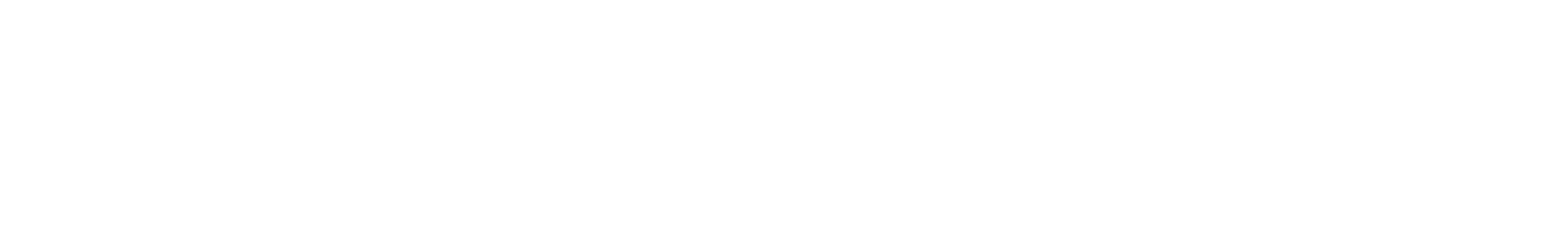 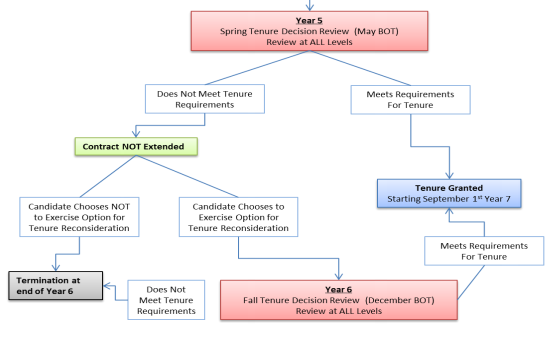 Stockton University MoA: Procedure for the Evaluation of Faculty & Library Faculty (2015)
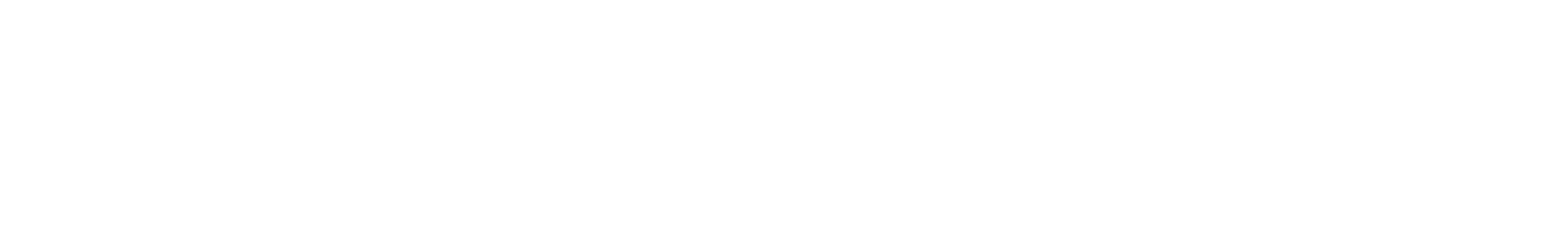 Required Fifth Year File Content
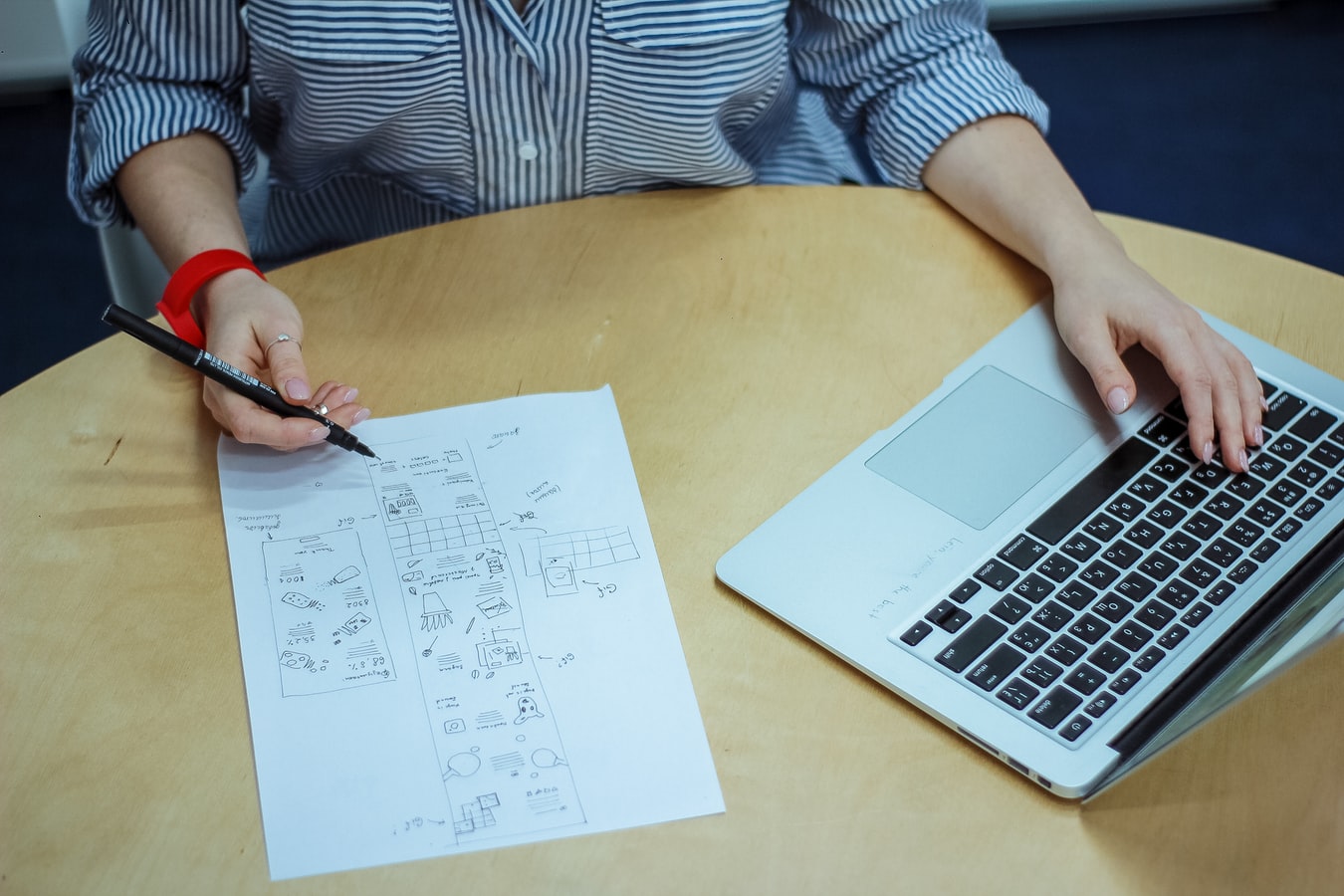 Background Materials
File cover page & position description/responsibilities (School uploads)
Updated Curriculum Vitae (CV)
Self-Evaluation
Executive Summary
Narrative - reflect on ACHIEVEMENT of standards

Consider potential need for decoupling of tenure & promotion in this file (Covid or other reason)
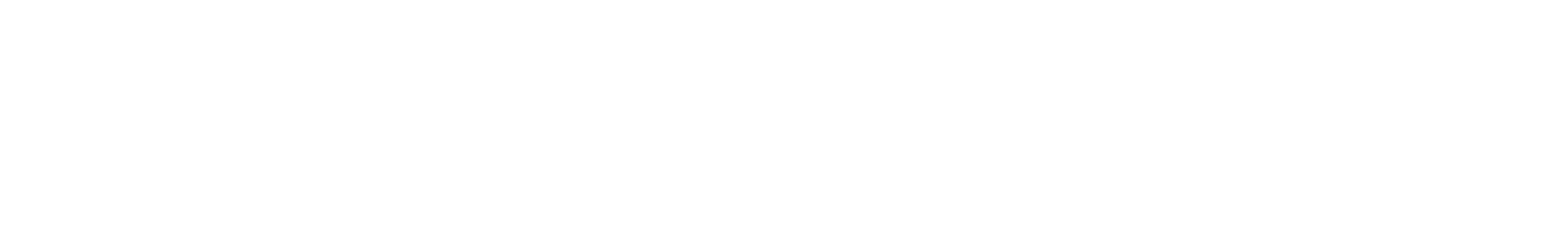 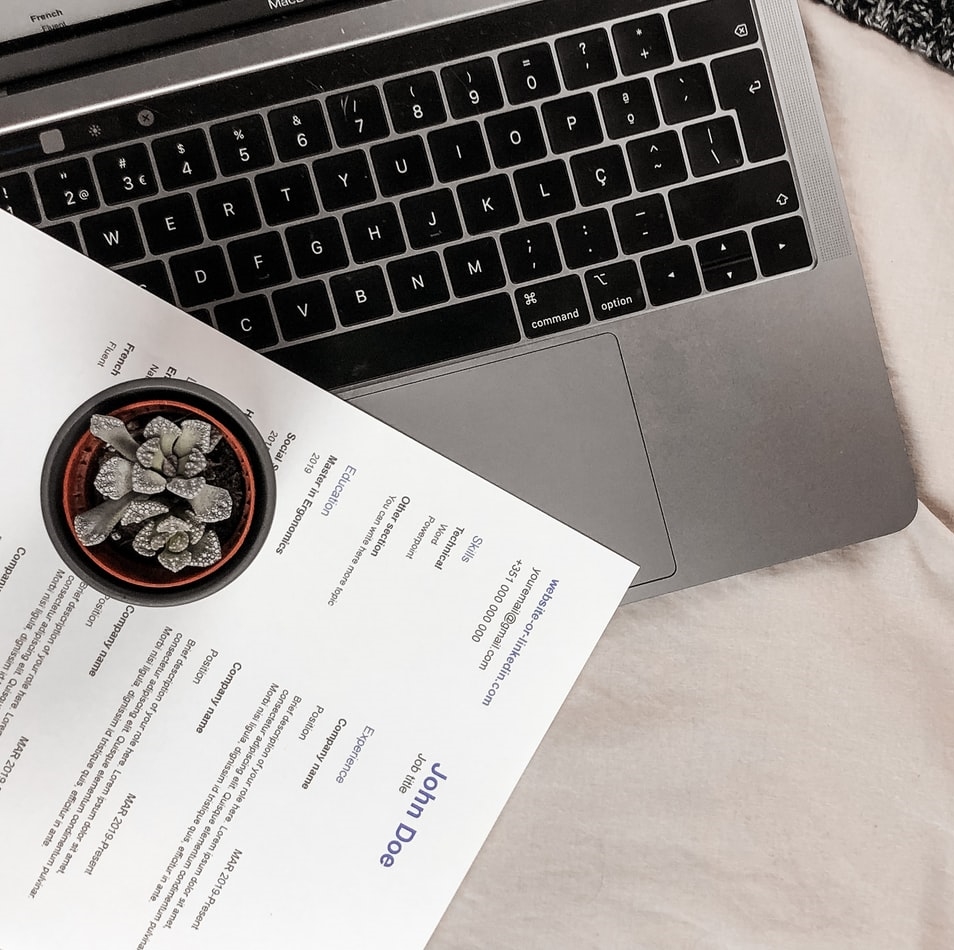 Self-Evaluation
Executive summary
1-2 page overall summary
Narrative
Teaching section
Service section
Scholarship section
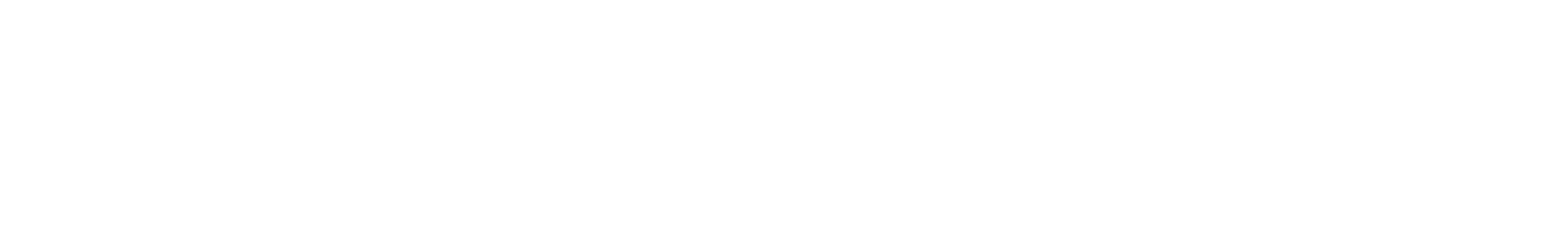 Required Fifth Year File Content
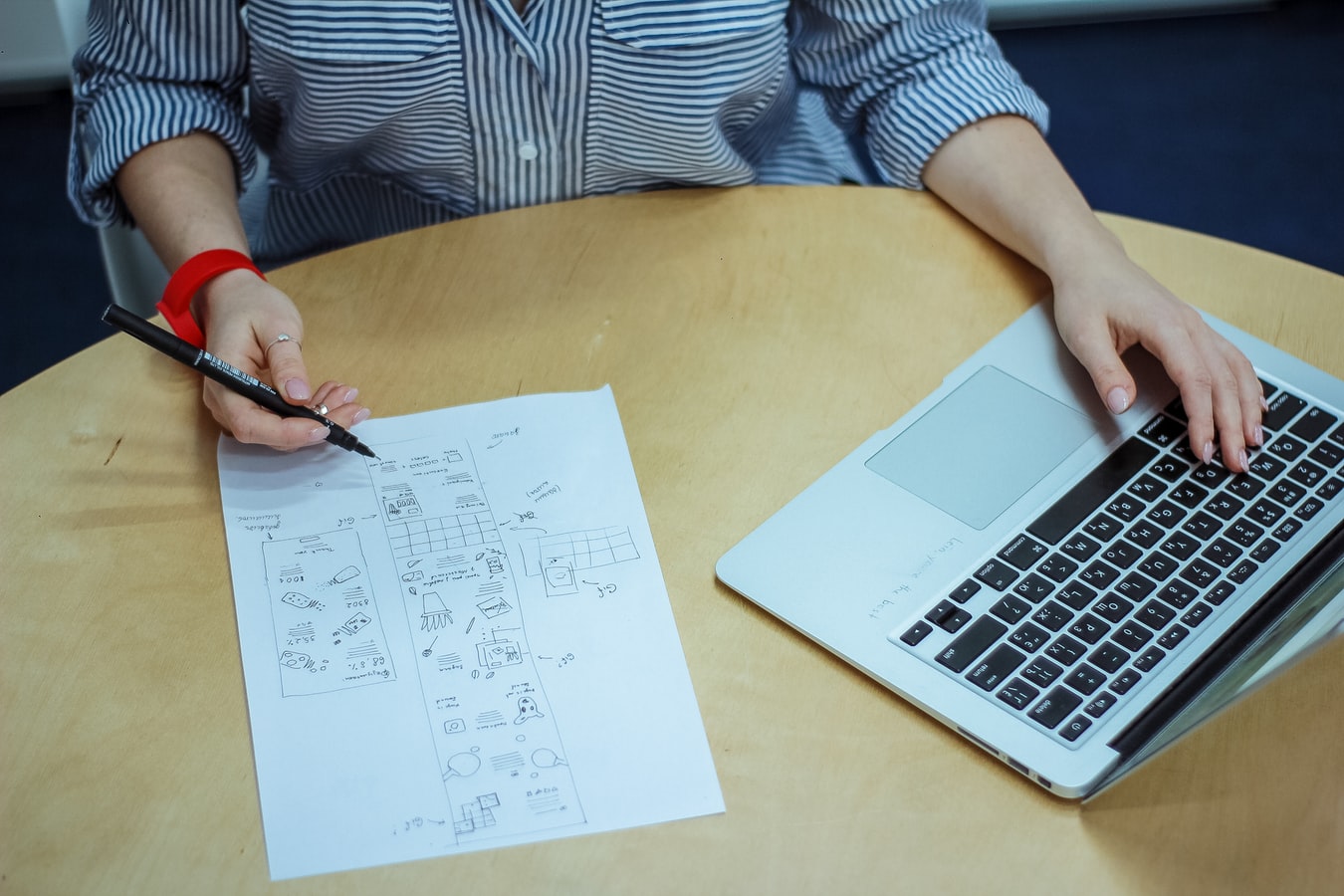 Teaching Portfolio
Representative syllabi 
Peer observation(s) - 2 per year 
10 total, except for 2019/2020 – Covid MOA (must cite)
SIPET trained and/or tenured faculty
Hybrid/Online course if they are part of your normal load
G course observation required 
IDEA/small class instrument 
Optional for spring 2020 – Covid MOA (must cite)
Precepting survey
Optional additional materials (sample assignments, lectures, rubrics, class feedback, etc.)
Provide evidence and reflect about how you have met the standards for tenure and promotion
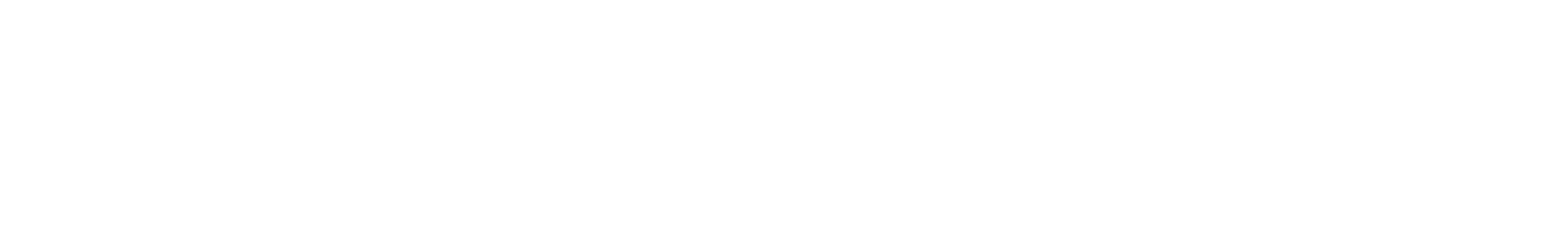 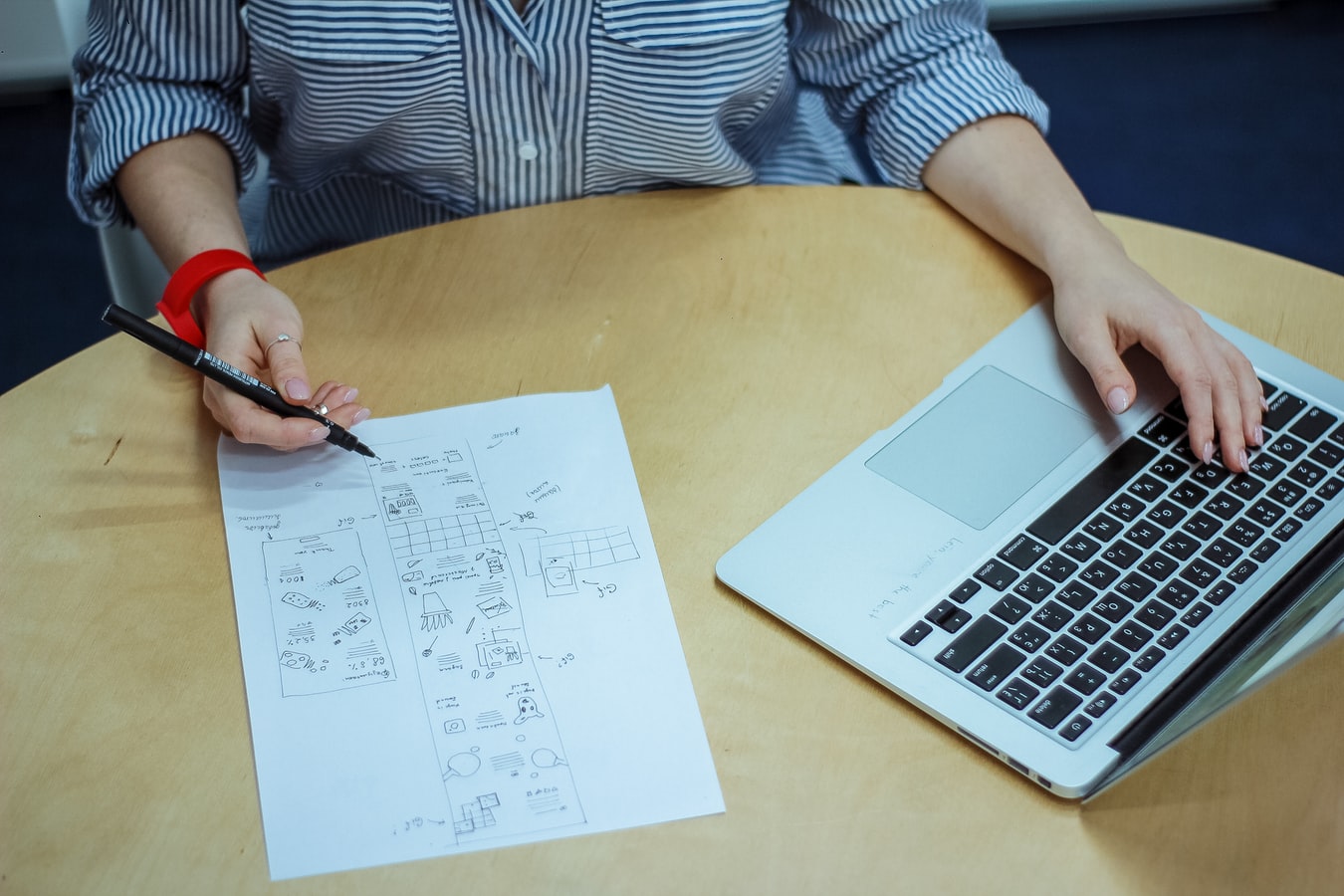 Required Fifth Year File Content
Scholarship Evidence
Samples of scholarly or creative work(s)
Evidence of reviews, grants, or awards
External Review (for early promotion to Associate Professor)
Provide evidence and reflect about how you have met the standards for tenure and promotion
Service Evidence
Evidence of awards
Letters that document impact of service (external and internal)
Notice of committee appointments
Task force/committee reports, meeting notes, other evidence that documents service contributions
Provide evidence and reflect about how you have met the standards for tenure and promotion
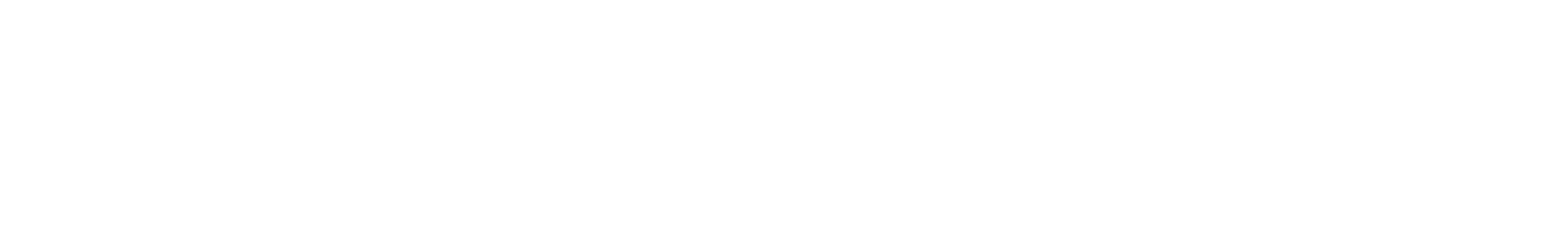 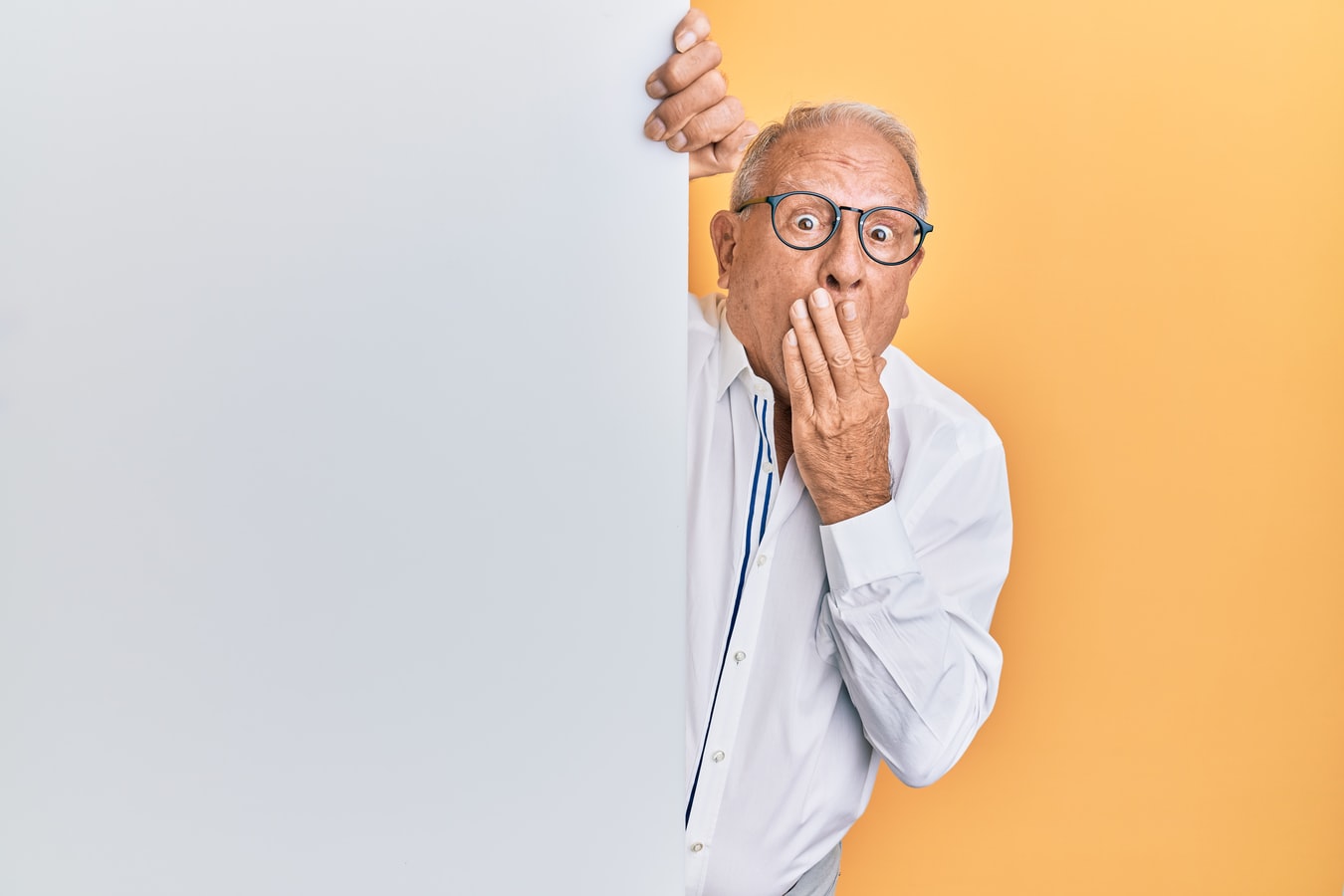 Mistakes to Avoid
Missing or inaccurate CV information 
Not considering the readers when writing (consider clarity, brevity, & specificity)
Failing to reference the standards for excellence in teaching, service and scholarship (& promotion)
Failing to provide evidence
Not connecting your evidence to your self-evaluation
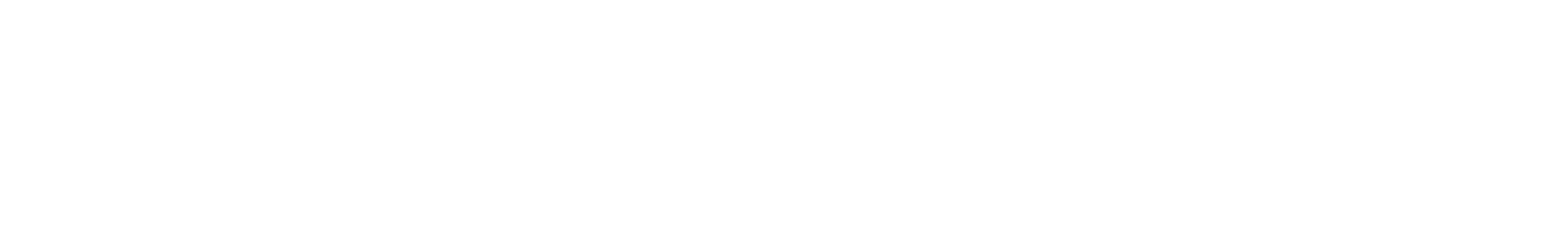 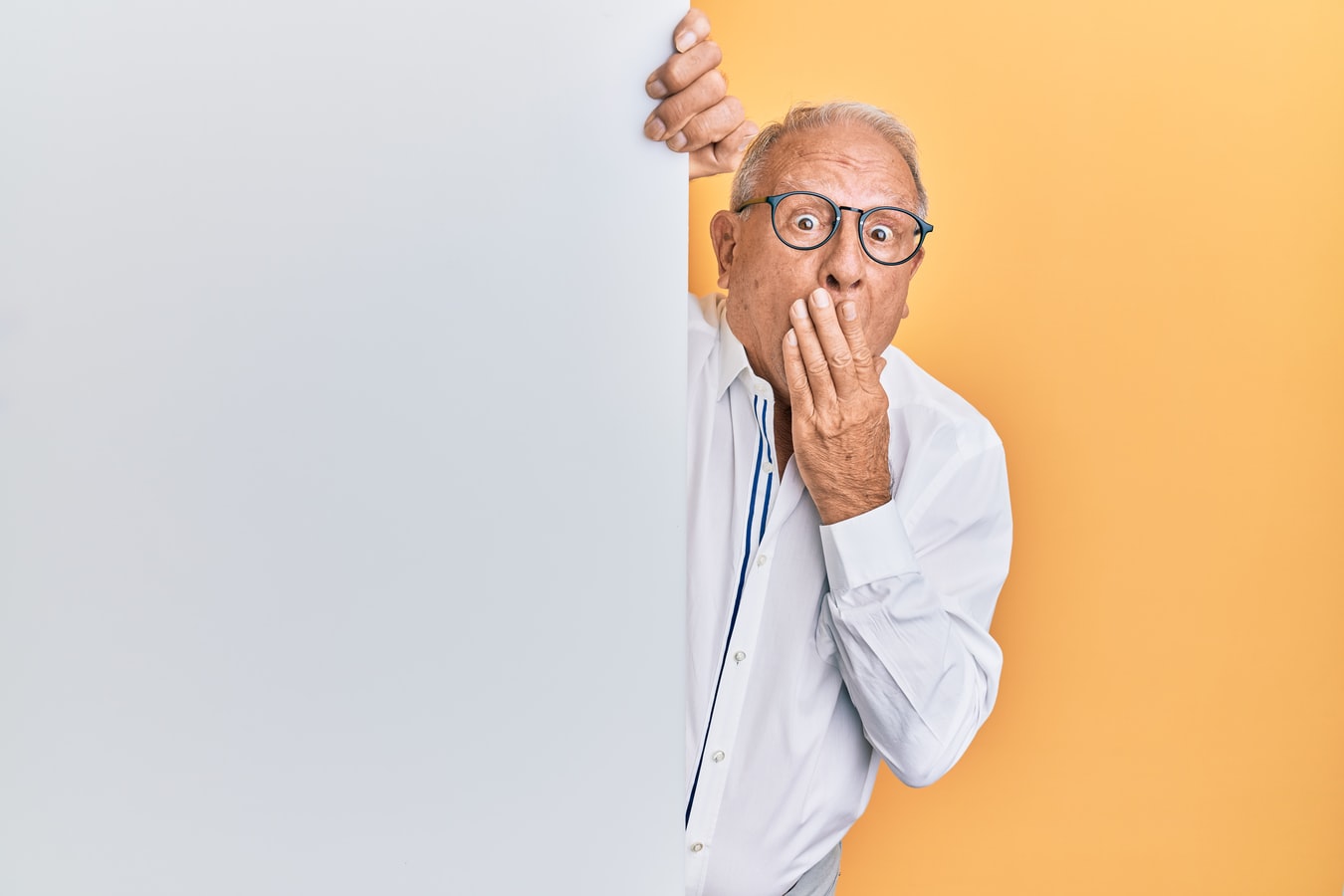 More Mistakes to Avoid
Teaching philosophy not supported by evidence (or missing)
No examples from IDEAs
Overreliance on IDEA scores
Lack of reflection/examination of trends (IDEA & other assessments)
Not addressing feedback from previous file letters
Not addressing precepting as teaching
Blaming students for issues
Failing to provide referenced document (or not referencing document used as evidence)
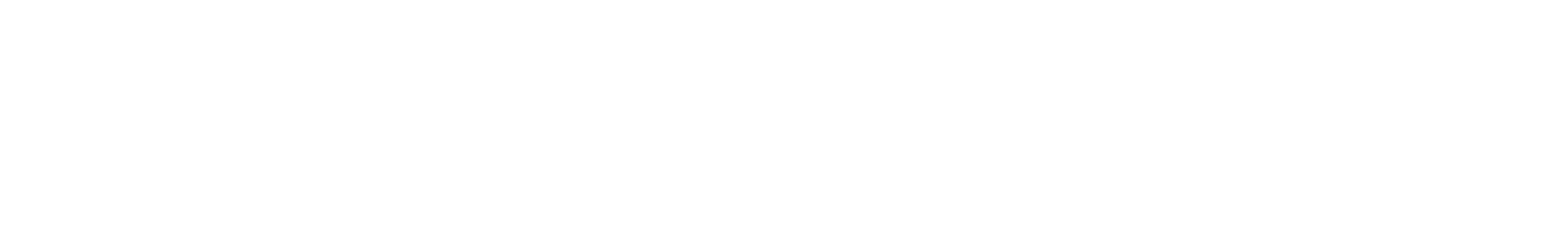 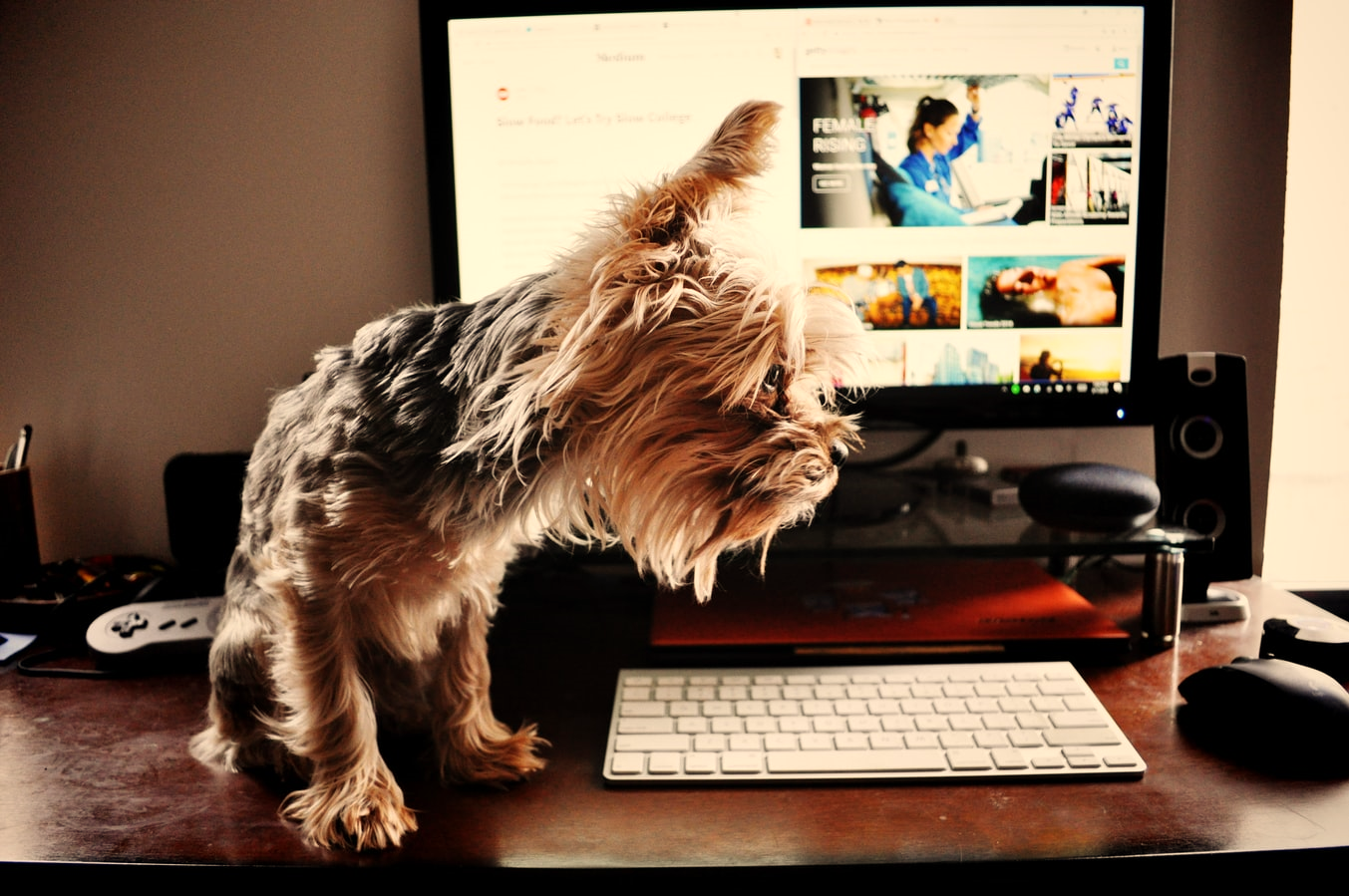 Uploading File Content
Login Instructions
Upload = Slow process
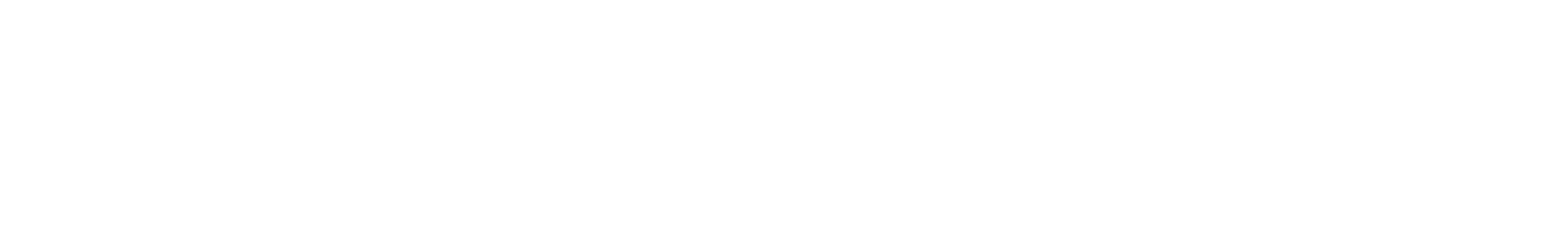 Next Step: YR 5 (Tenure) Decision YearProgram Review Committee (PRC) Vote
PRC consists of either all or most of the tenured members of your program
Minimum of 3 tenured faculty members
Large programs (>10 tenured faculty members) the PRC will consist of at least 7 members, elected by simple majority
Decision year – PRC vote
Separate vote for tenure and for promotion
The PRC can only consider the information in the file when providing feedback or decisions
You are allowed to write rebuttal letters at each stage of the process (PRC, Dean, etc.)
You have 3 days (letters are usually due by 2 PM)
Reach out to the Union and CTLD for assistance
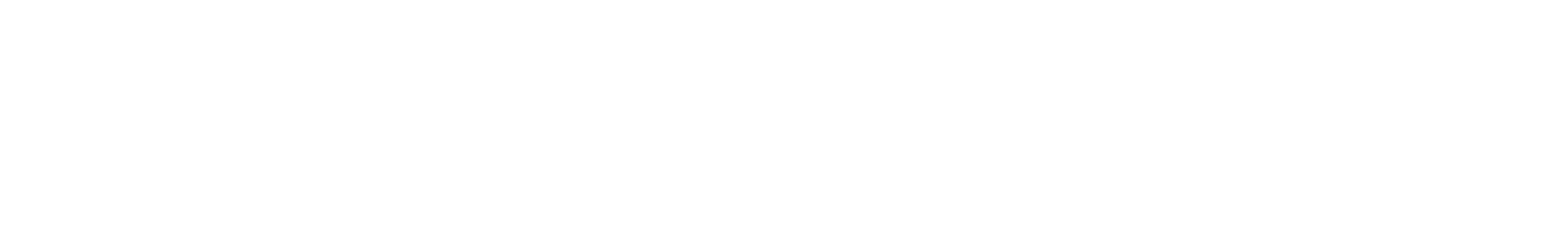 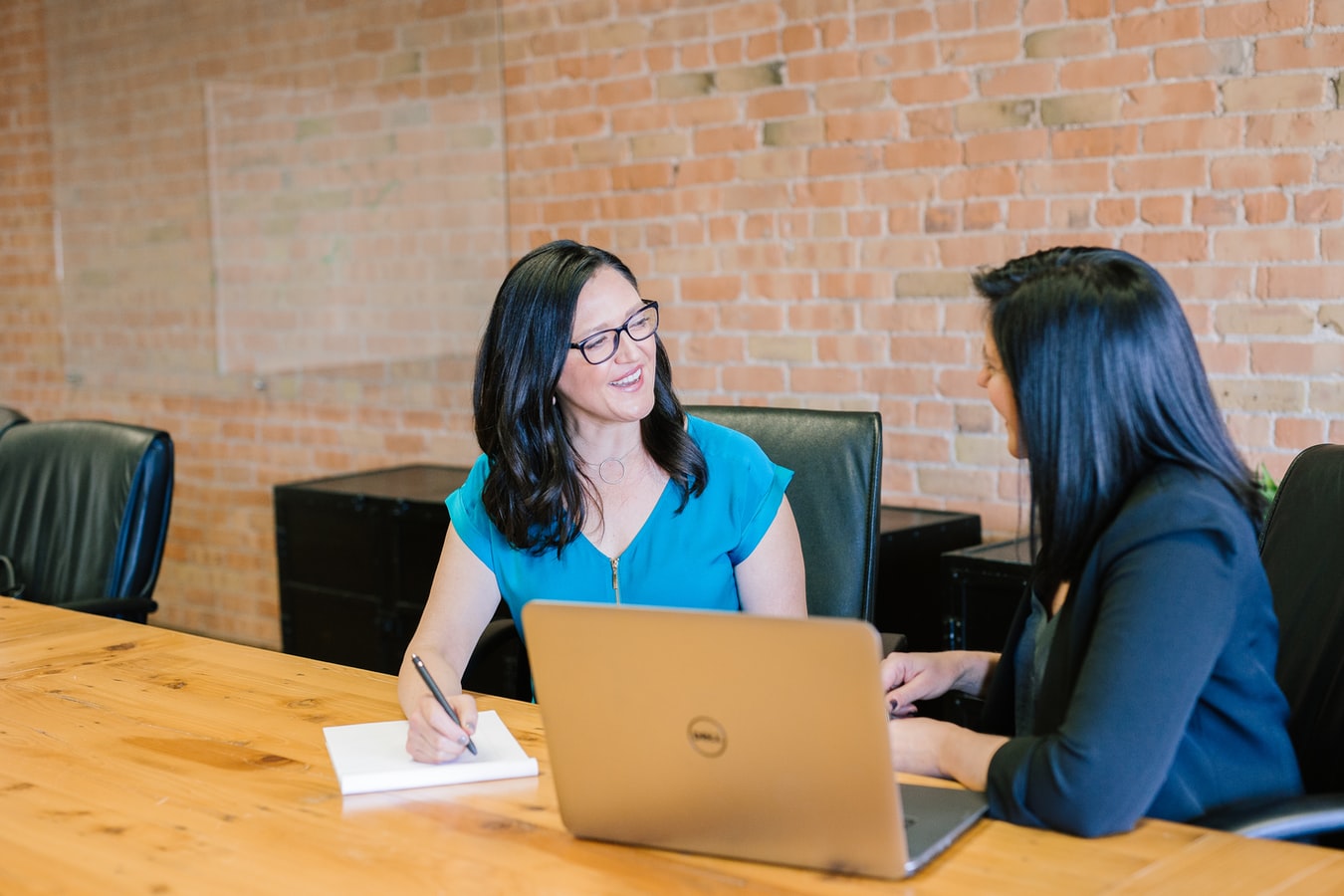 Next Step: Dean Review
Dean will review the PRC letter and your file and make a recommendation separately for tenure and for promotion
You have 3 days to submit a rebuttal letter
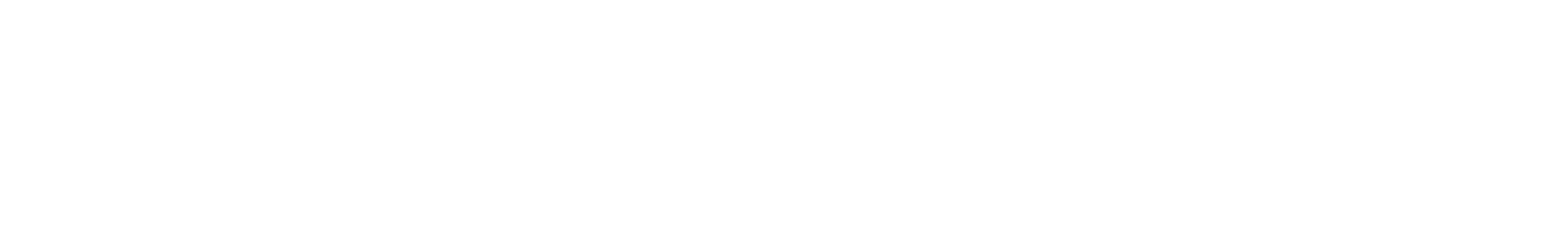 Next Steps:FRC, Provost, & President Recommendations
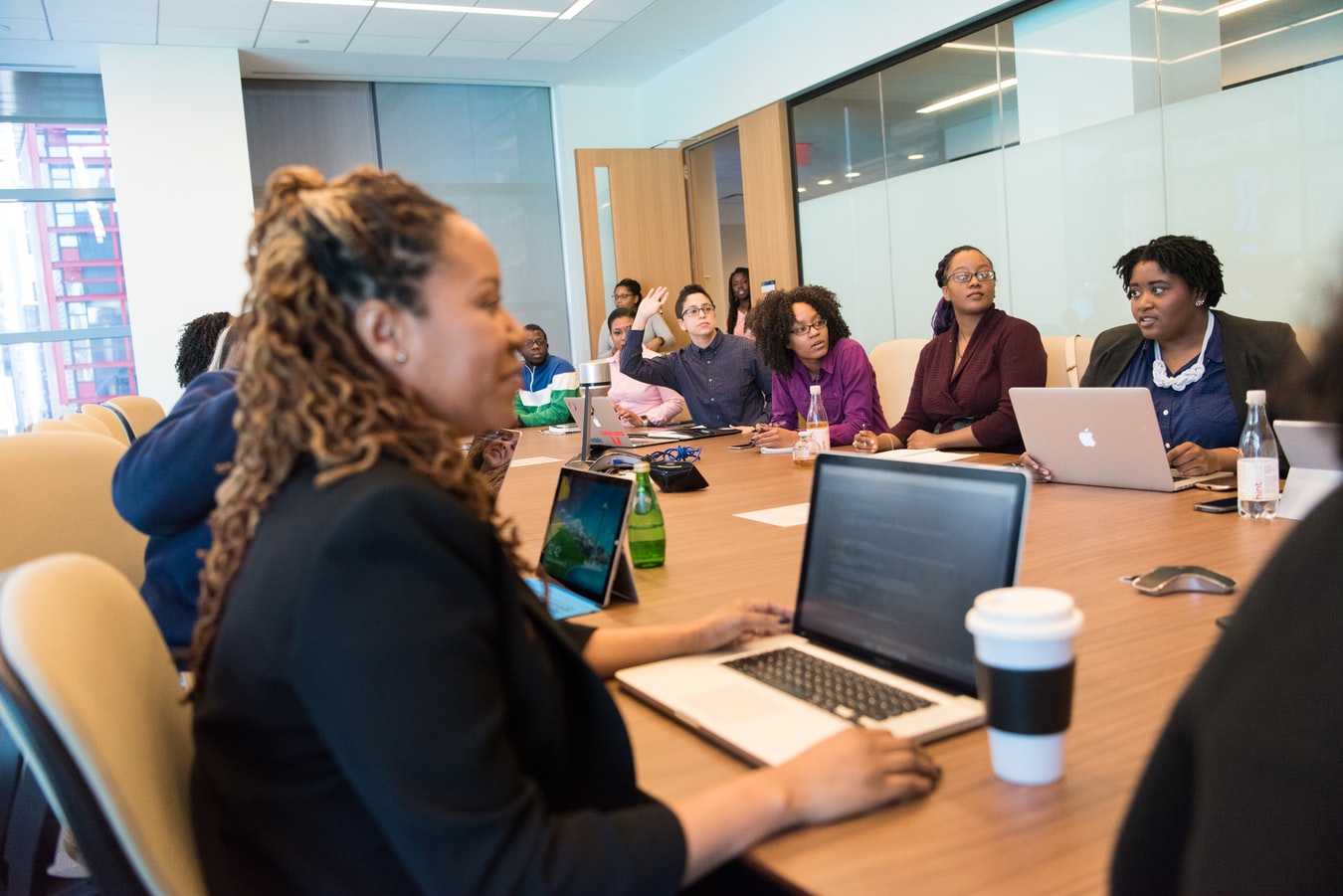 All decisions go to the FRC, then Provost, then President
If you have a PRC member who is serving on the FRC, they will be recused from the discussion and vote at FRC level
A program member (who was not on your PRC) is allowed to discuss and vote at the FRC level
After the FRC vote and letter, the process will go the Provost and then the President
You may write a rebuttal letter after any level adds their letter (you have 3 days to submit)
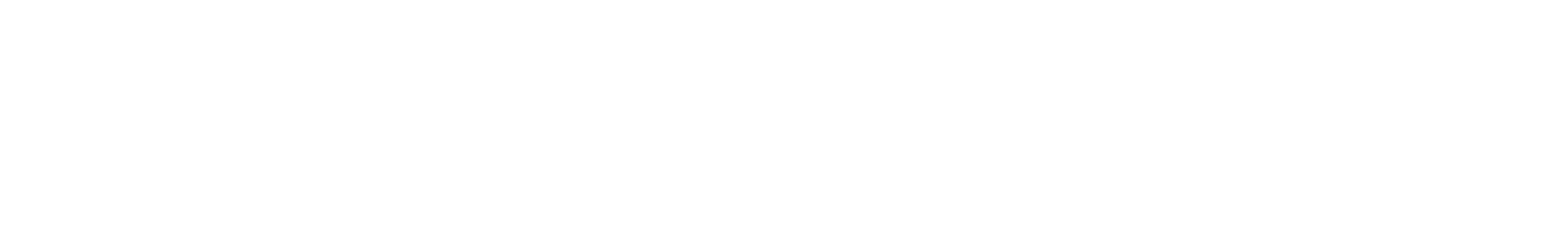 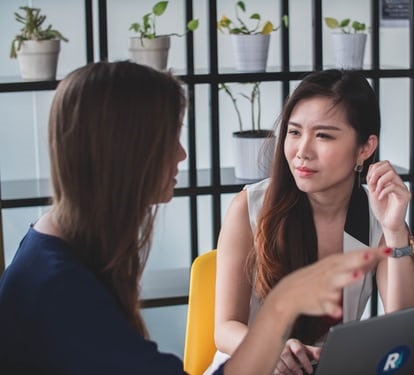 What’s Next?
Recover (and hopefully celebrate!!)

Sixth Year Reconsideration Review File
Must have had a positive review at one of the levels
Notify Dean of resubmission at the start of the fall semester
Submit updated file in the fall of year 6 (end of September)
Provide new evidence or improve documentation to correct areas that were deficient
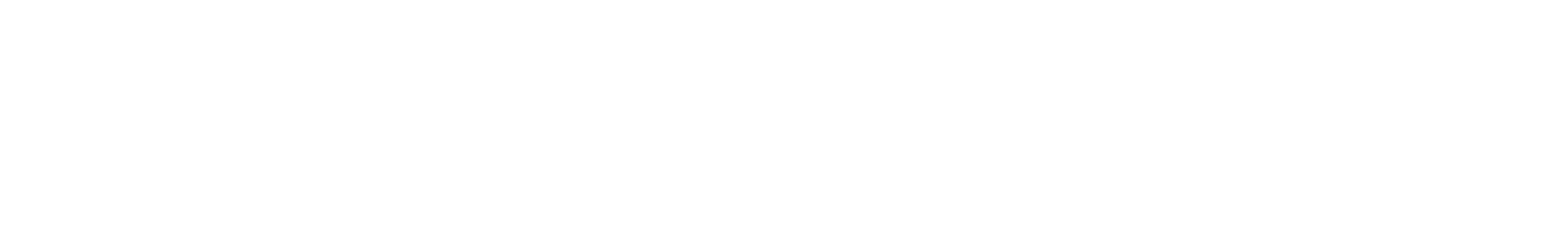 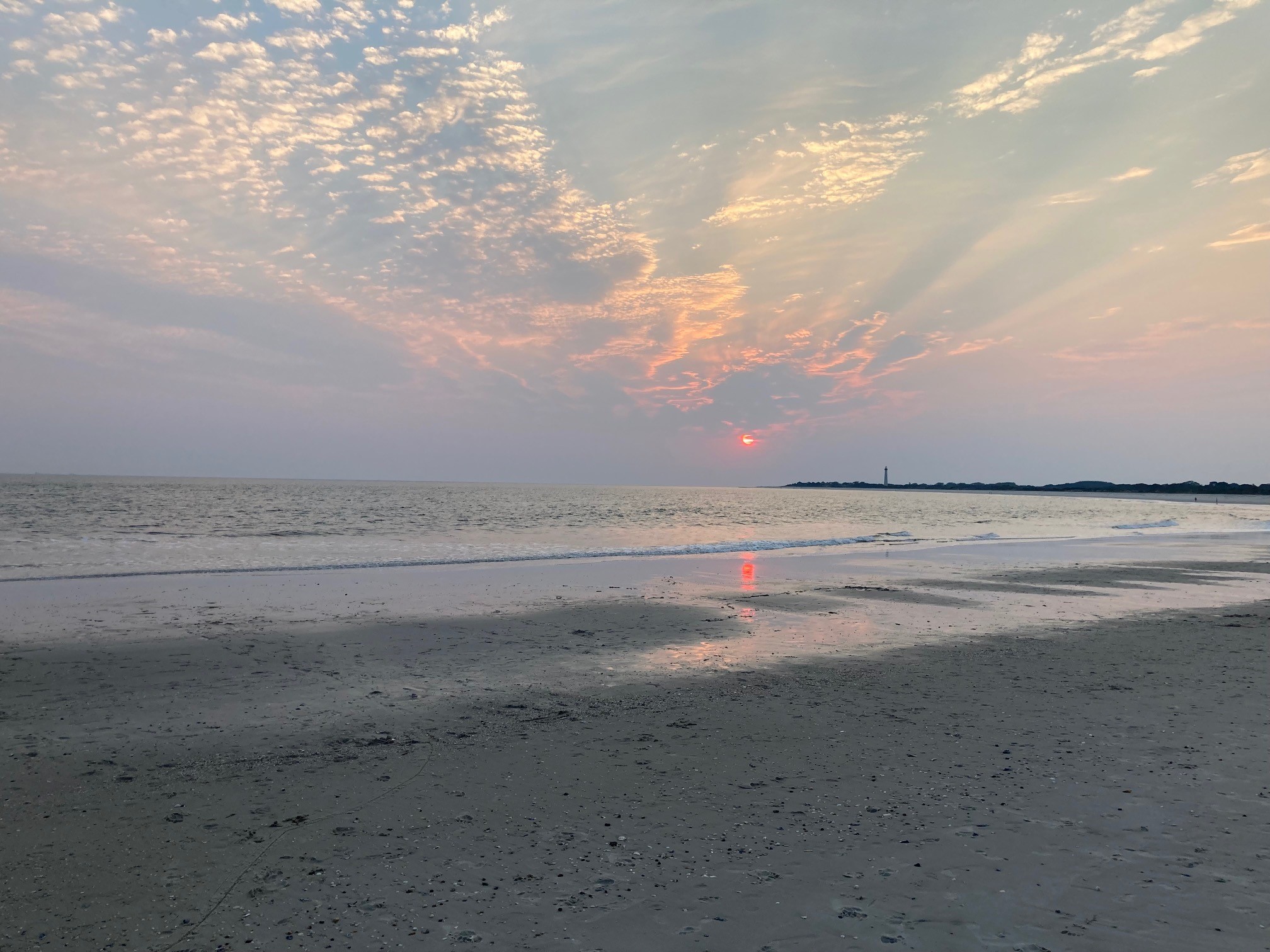 Questions??
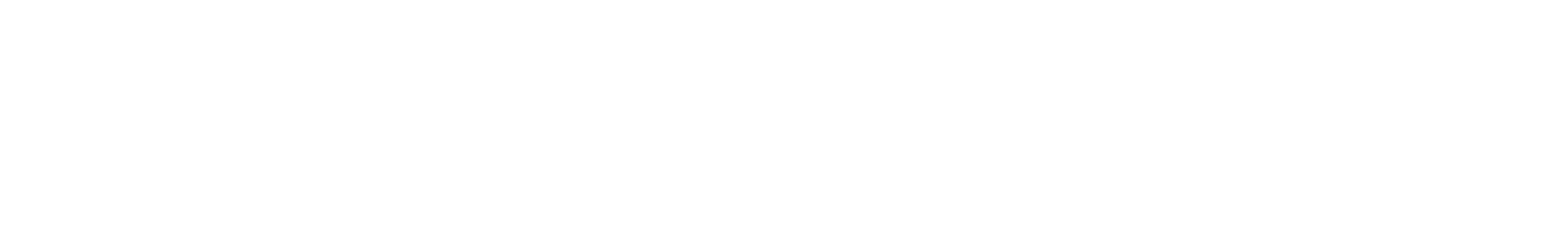